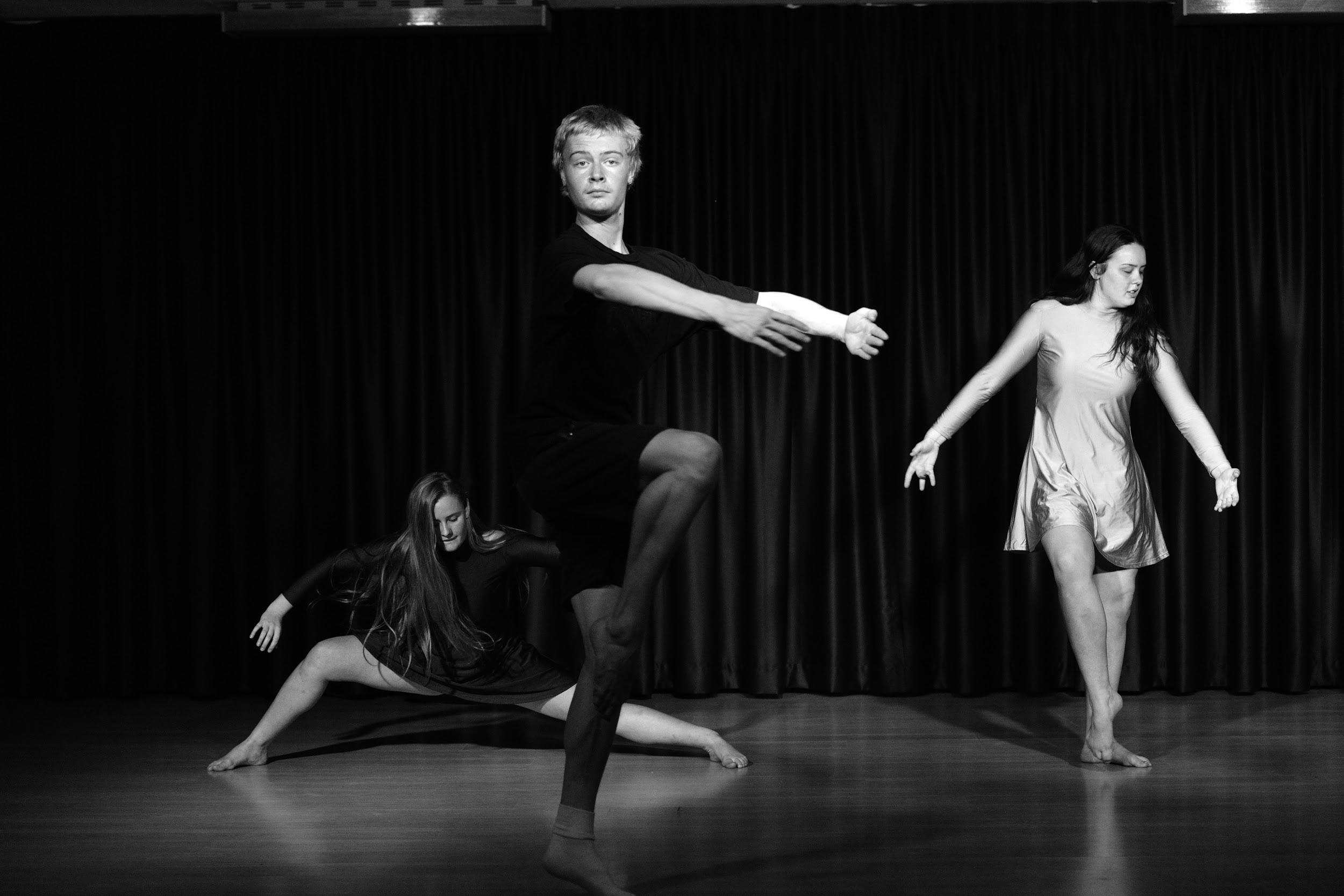 DANCE
2 UNIT – 2 YEARS - ATAR
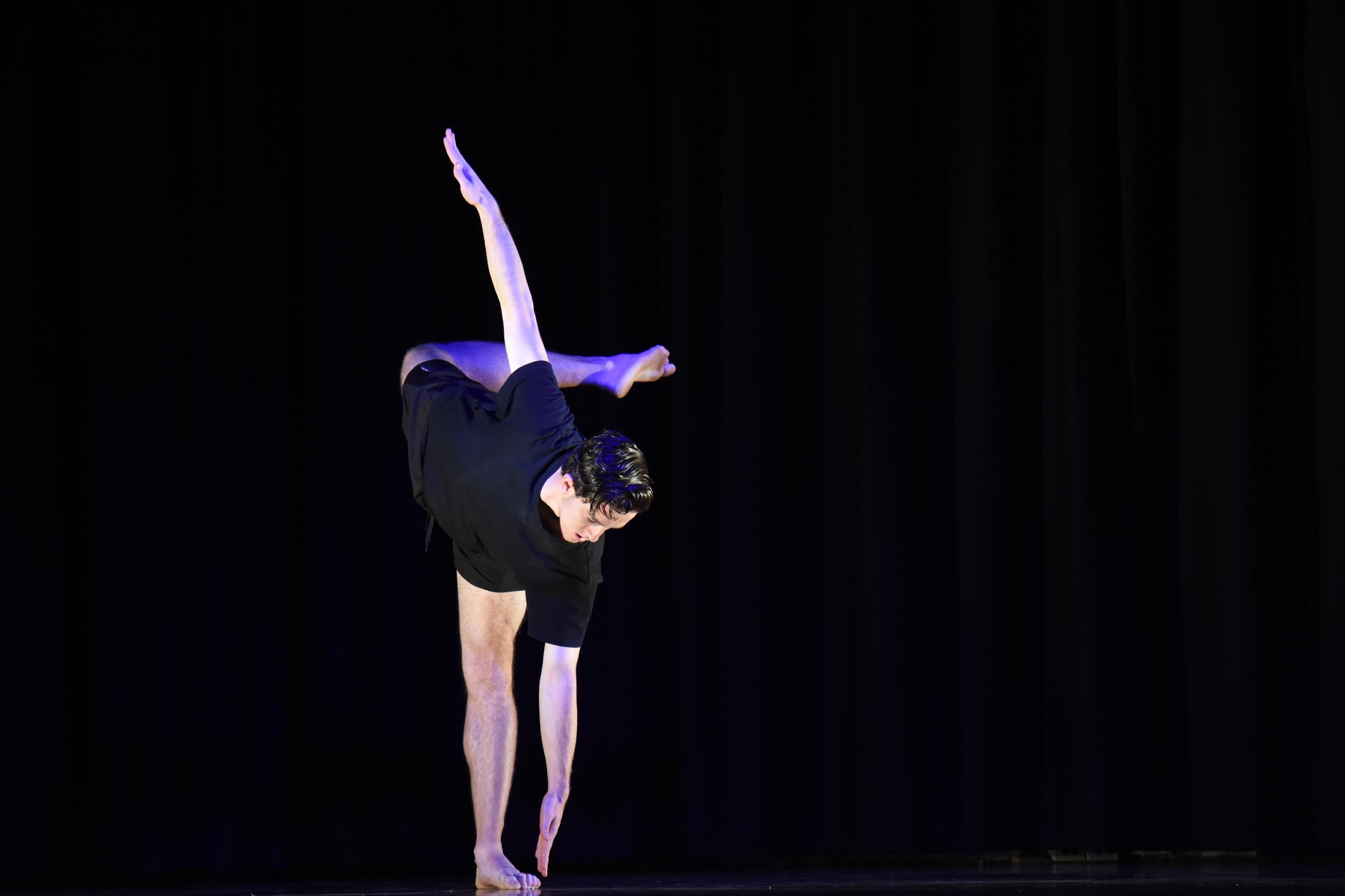 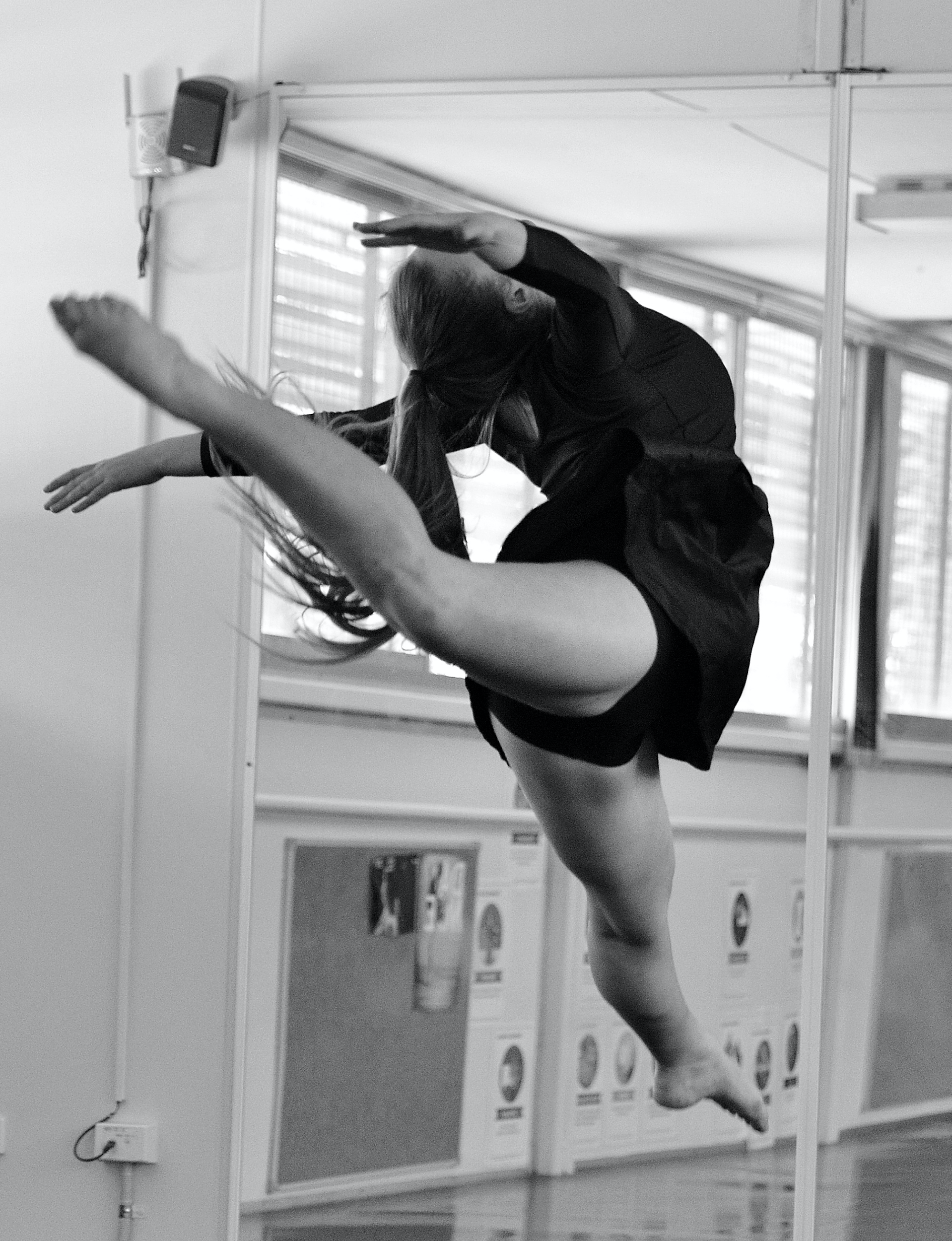 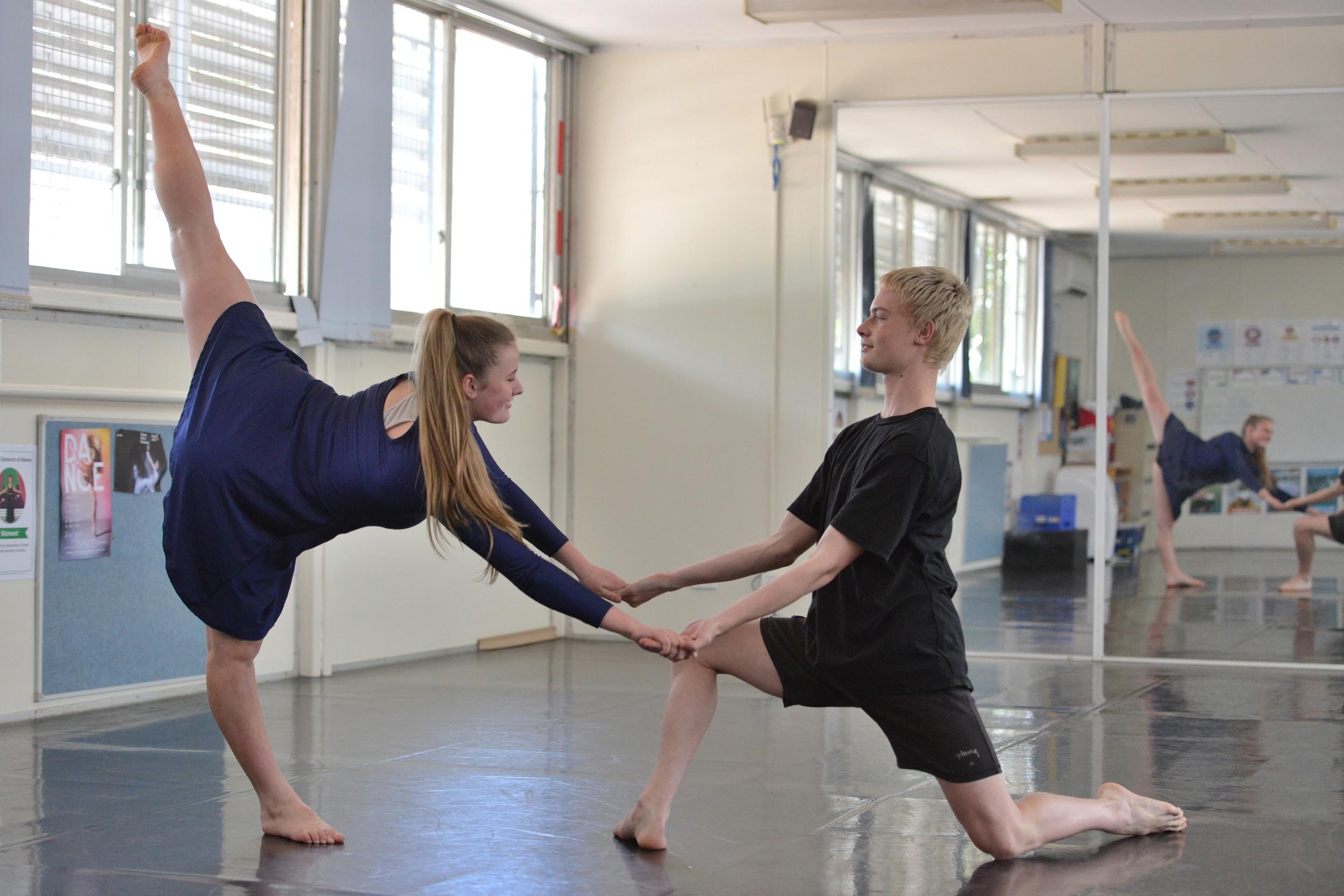 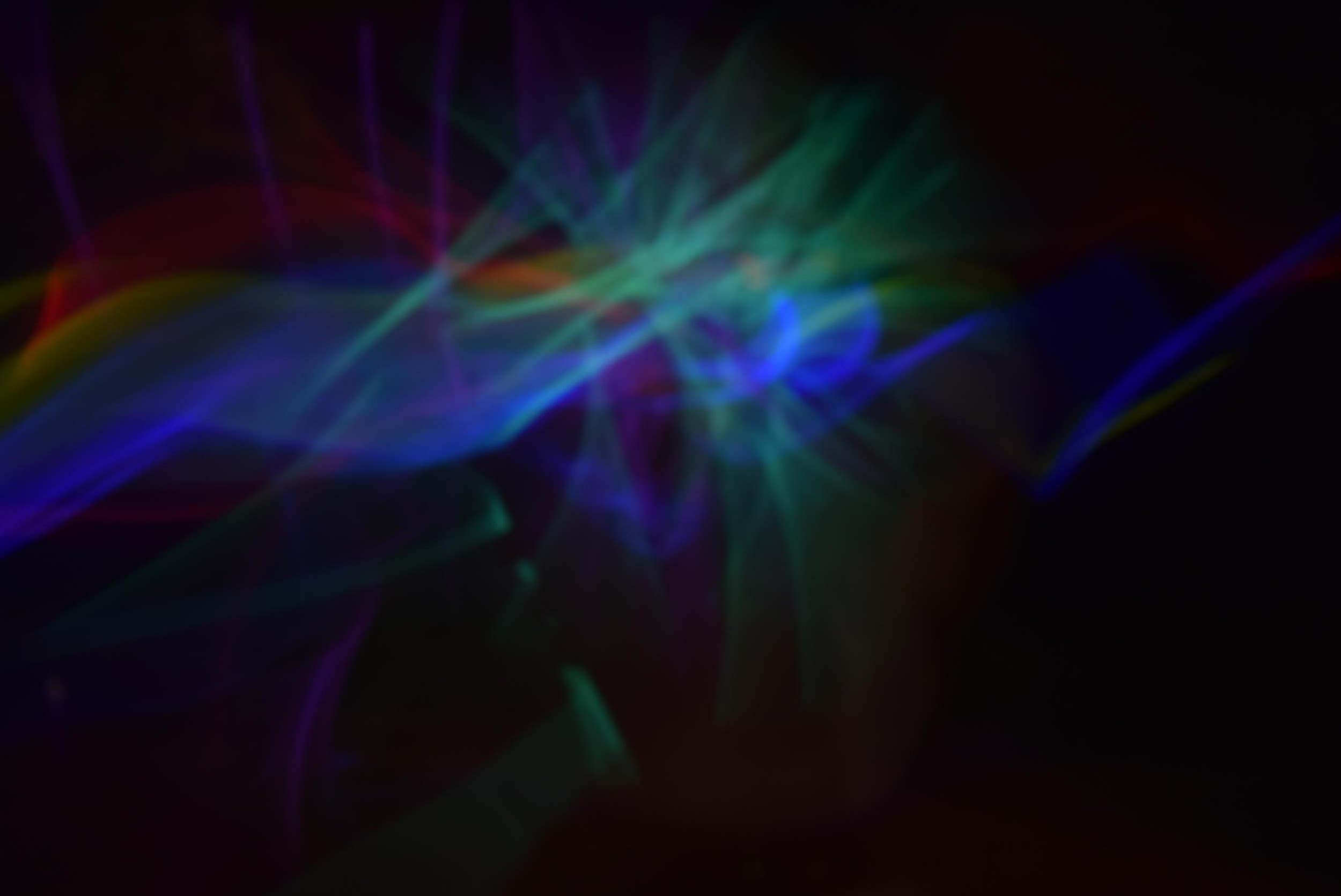 Dance – HSC – 2 UNIT – ATAR

60% PERFORMANCE - Performing Dance

20% COMPOSITION - Creating Dance

20% APPRECIATION - Writing for Dance
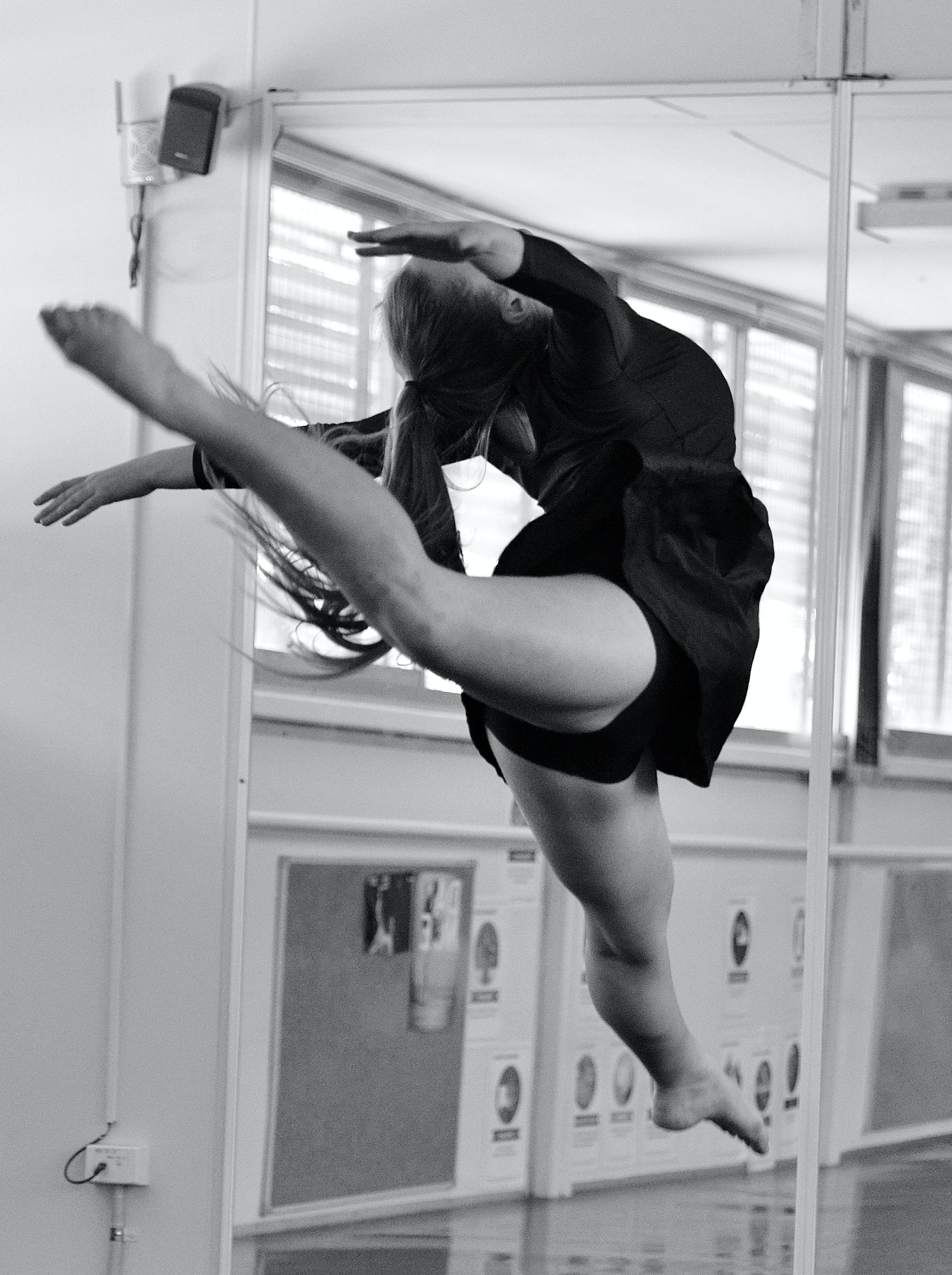 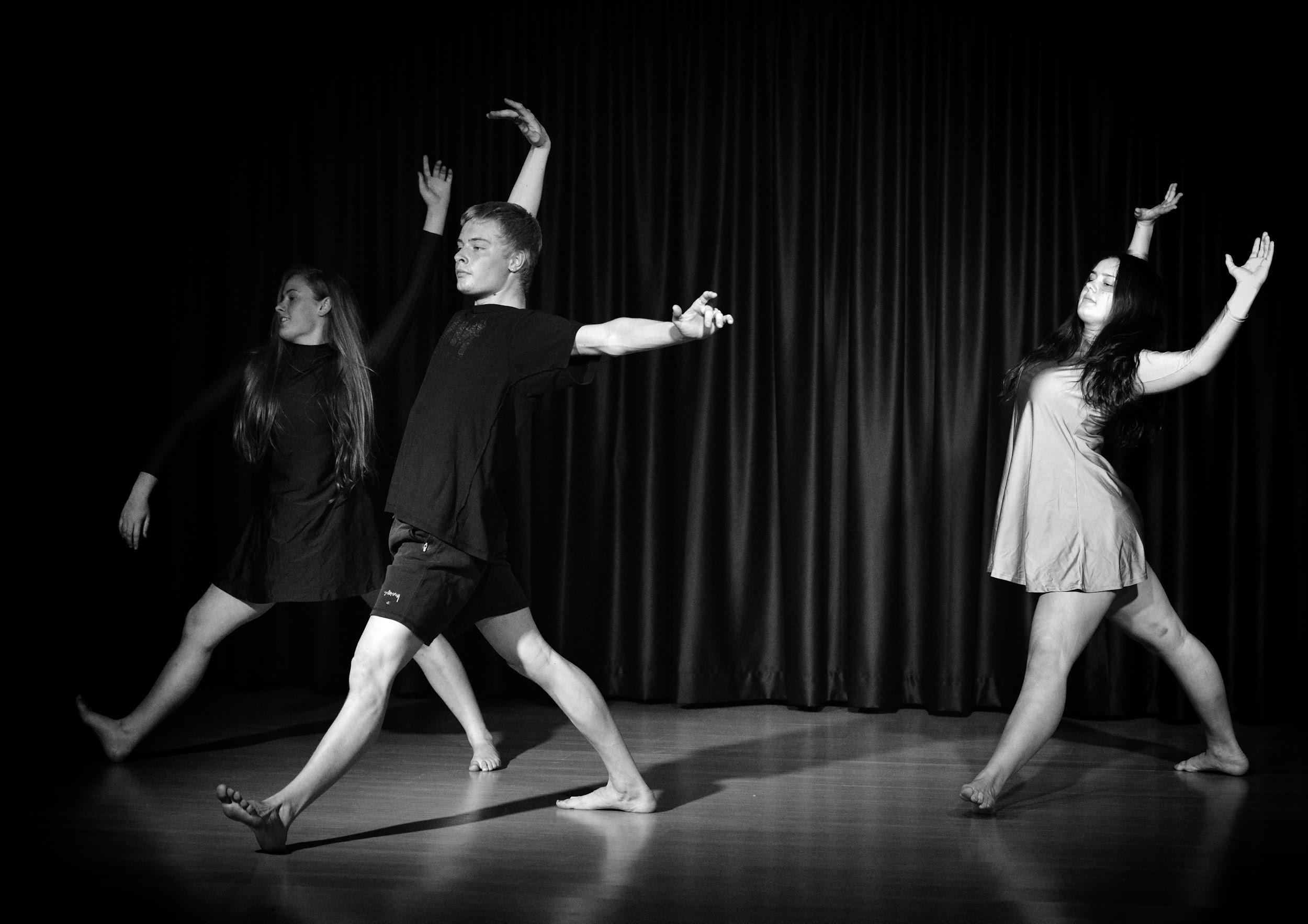 DANCE
Previous Dance training is not essential for HSC Dance, but can be beneficial.

Previous study of Dance in Years 9 and 10 is also not essential.

Menai High School has many Dance ensembles and companies that students can join to increase their technique and performance quality and take part in various performance opportunities.
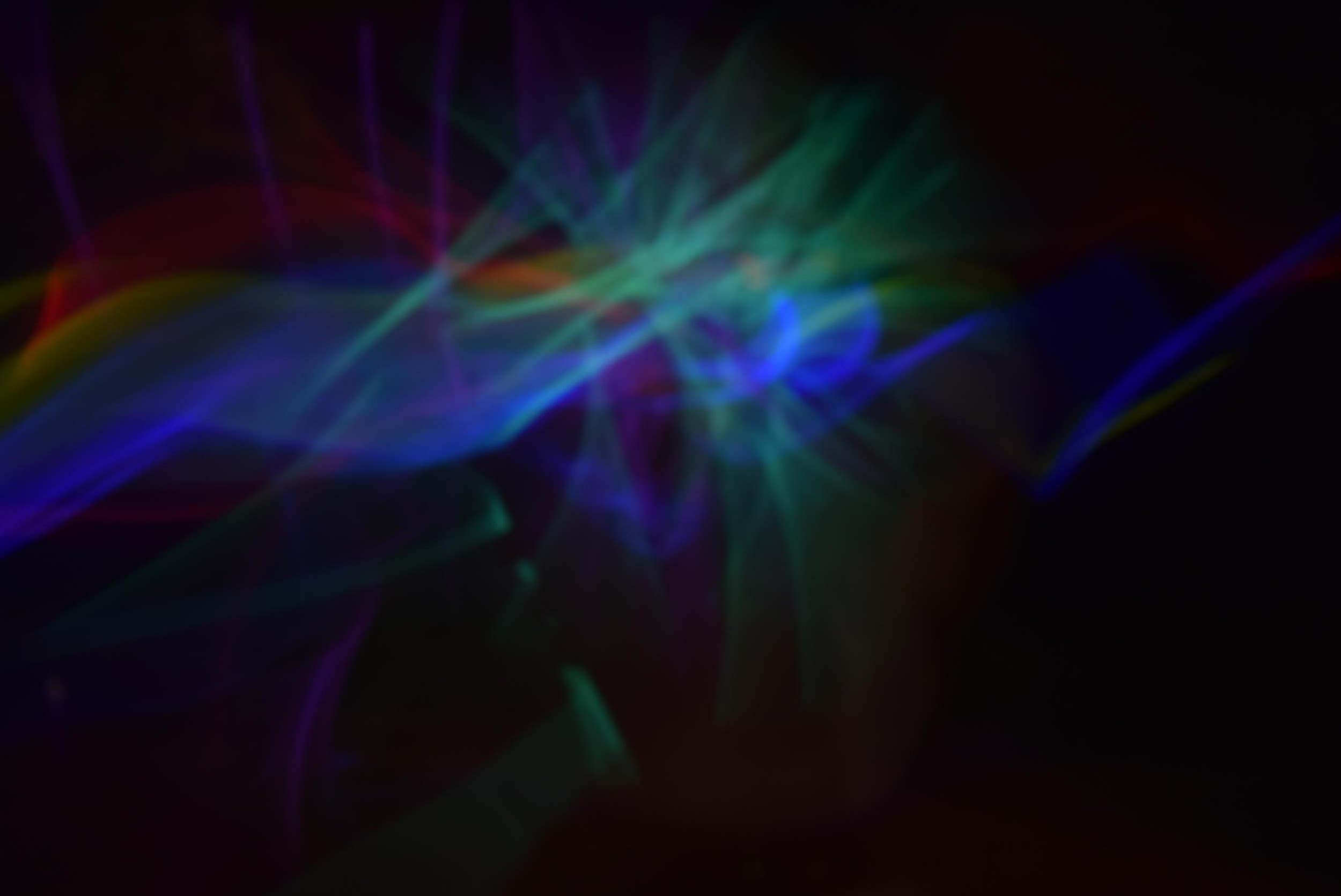 The Course:
Dance in Stage 6 is designed for students to experience, understand and value dance as an artform through:

Dance Performance

Dance Composition

Dance Appreciation
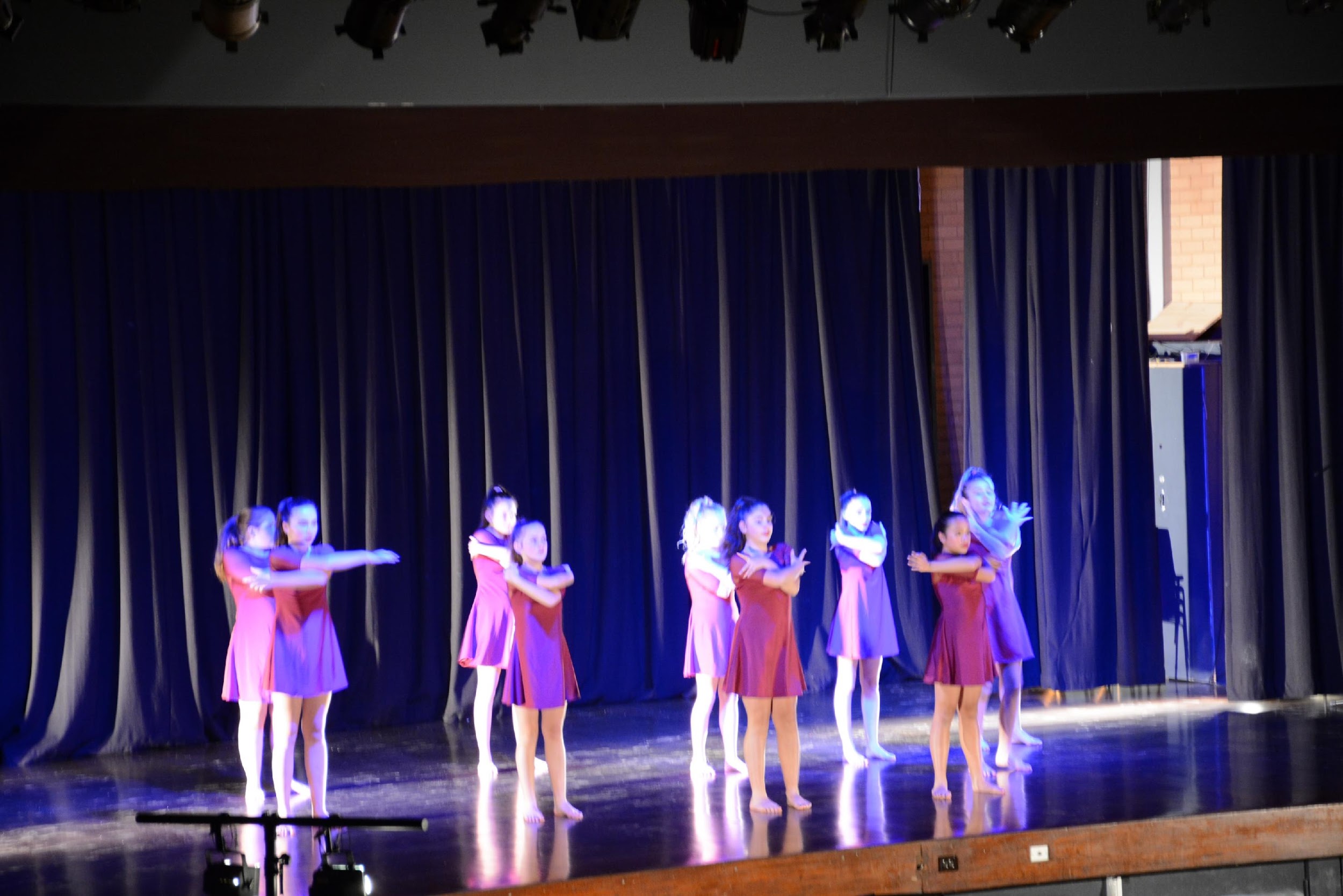 HSC EXAM REQUIREMENTS
MANDATORY:
Core Performance - 3 - 5 min dance - Teacher devised - Performed by the student
Core Composition - 3-5 min dance - Student devised - Performed by a younger student at the school
Core Appreciation - 2 written essays - covering both Australian and International Dance works


EACH STUDENT  THEN CHOOSES ONE ADDITIONAL MAJOR IN EITHER:
Major Performance
Major Composition
Major Appreciation
Major Film and Video
Major Dance in Technology
ASSESSMENT SCHEDULE
DANCE
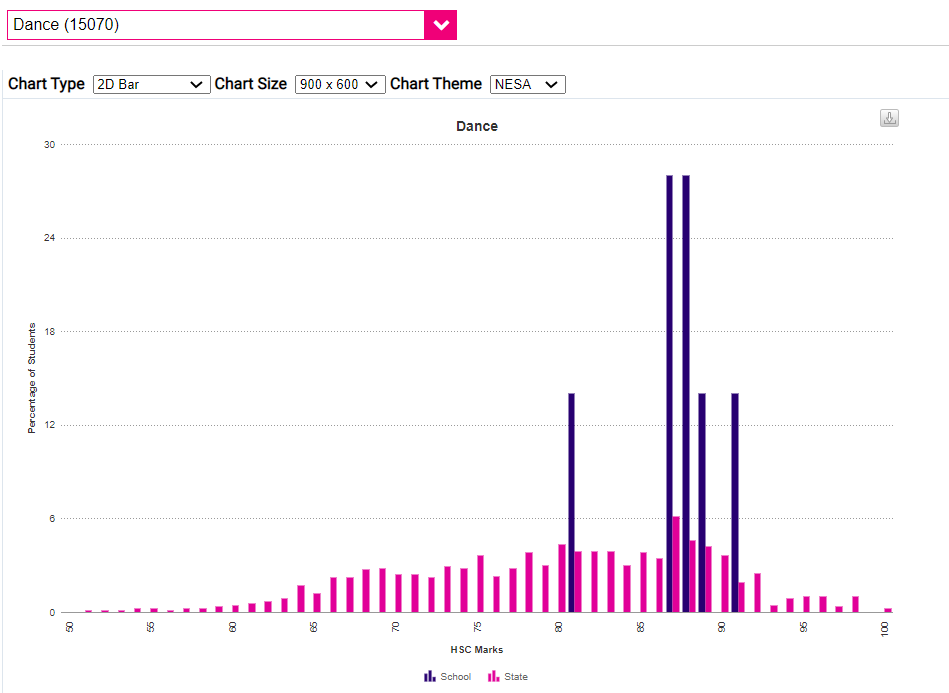 HSC Results

Menai is BLUE
The rest of the state is PINK
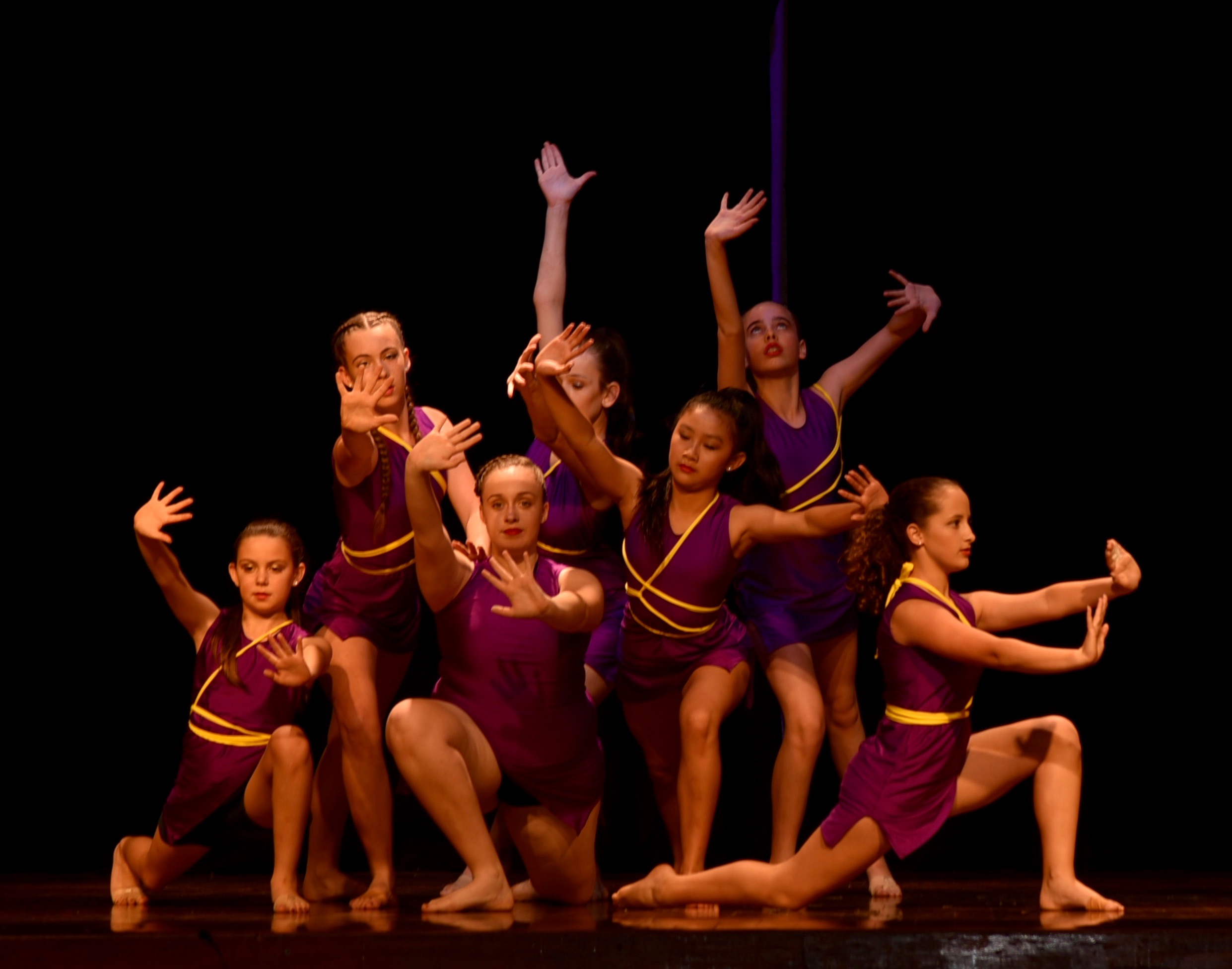 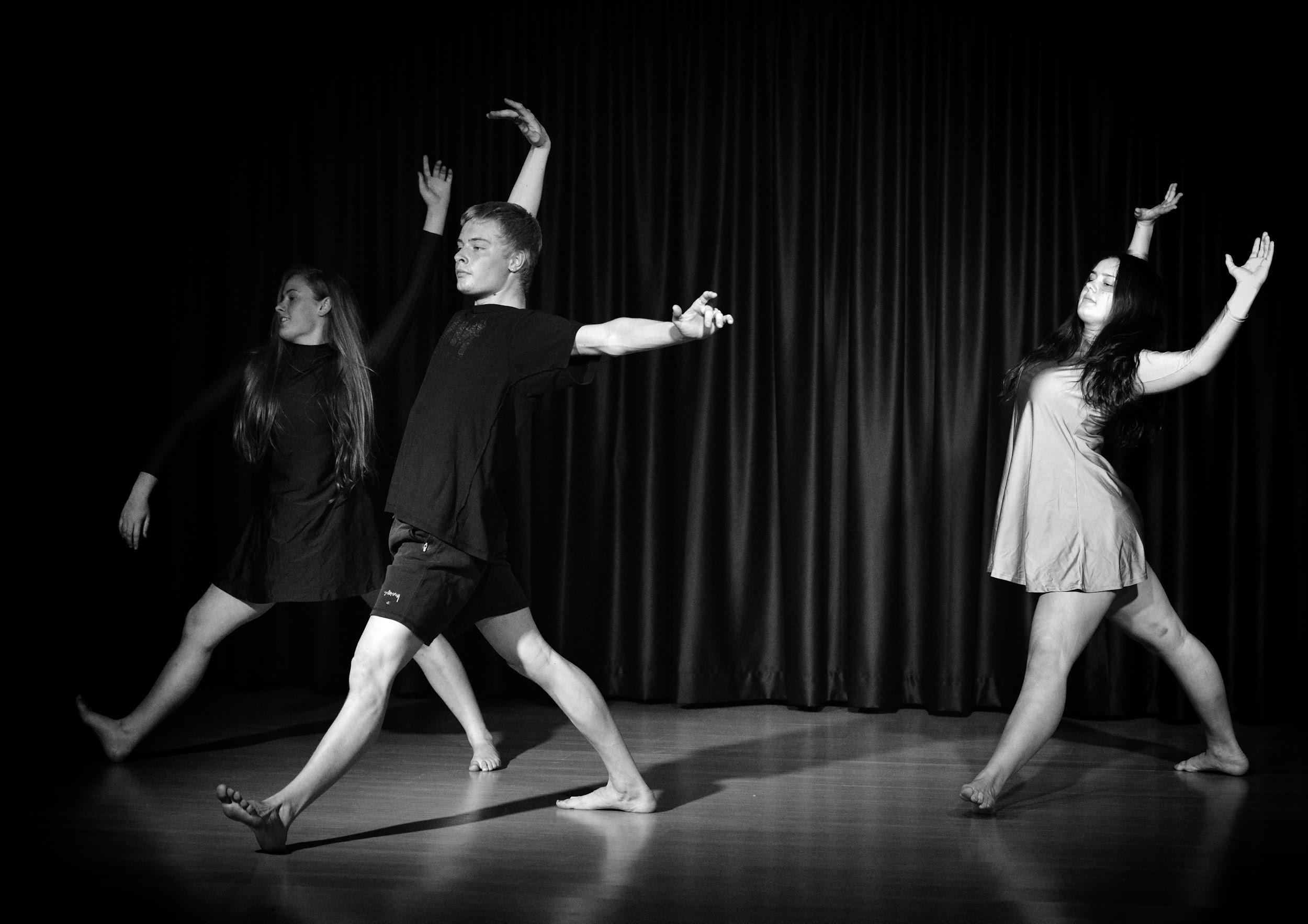